Dato: 30.09.2022
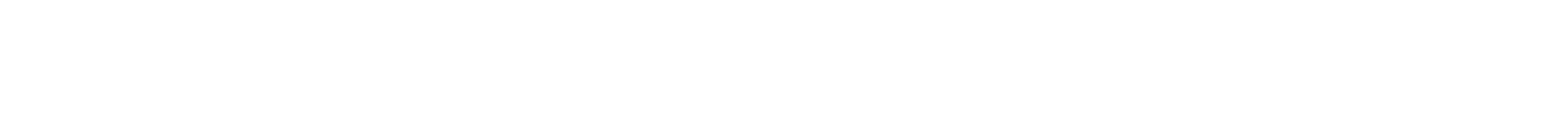 September BOTT ØL
Pakke til ledere på enheter og i Fellesadministrasjonen
Innhold
01
Kort status fra prosjektet
[Speaker Notes: For flere detaljer om organisering, se lenke]
Prosjektleders refleksjoner
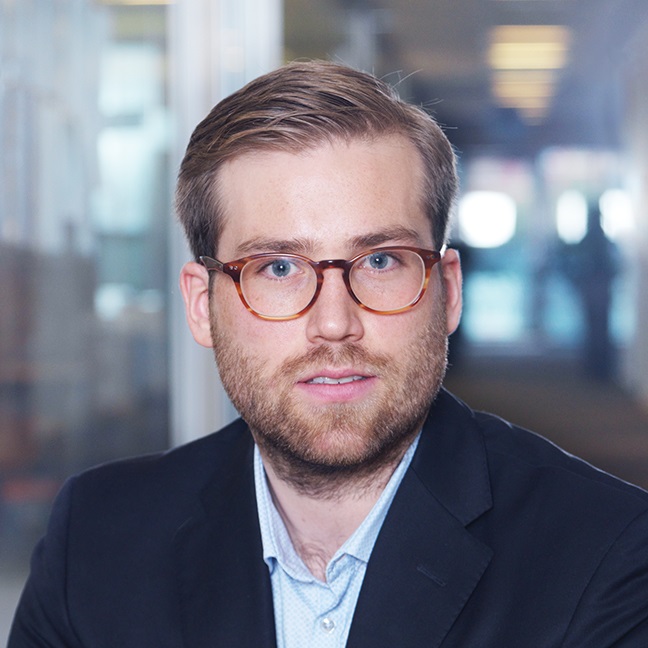 Det er full fart i prosjektet – og me ser målstreken på fyrste etappe der me går over på dei nye løysingane 01.01.23. Dette er prosjektets viktigaste milepåle. Før dette skal me ha konvertert all data, gitt opplæring til alle brukarane og sikra sikkert teknisk drift i overgangen. Det er her me skal fokusera framover. 

Men det er òg nyttig å løfta blikket og sjå på korleis me skal få til vedvarande endring. Om me ikkje forstår samanhengane i prosessar, rollar og system (PSO) og held fast på nye måtar å arbeida på når me kjem i drift får me ikkje til dei positive effektane av BOTT ØL.

Det er difor utruleg viktig at me nyttar dei siste tre månadane til å gi oss sjølv tryggleiken på korleis desse tre perspektiva (PSO) heng saman og innsikta i korleis me skal jobba ikkje berre 2. januar, men òg i mange år framover. Bruk rolleskildringar, brukarhistoriar, testsystem, prosessrådgjevarar og kvarandre.

Klarar me dette, og i fellesskap held på endringane når det sikkert blir nokre overgangsutfordringar i januar – har me alle føresetnader til at NTNU får det beste ut av BOTT ØL.
Tor Sivertsen Prestegard
Prosjektleder BOTT ØL Innføring
Kritiske avvik, tiltak må iverksettes
Avvik, ikke kritisk
I henhold til plan
Statusoppdatering
BOTT ØL Hovedprosjektet
Prosjektfremdriftsplan
Pr 30.09.22
jan
feb
mar
apr
mai
jun
jul
aug
sep
okt
nov
des
jan
feb
Delprosjekt
Hovedaktør
Planlegge, innsikt, testing, prosesser
Konvertering
Opplæring
Sikker drift
Hovedfokus
Etablere fellestjenestesenter
Tjenestesenter
Forbedring, prosessutvikling og tilpasning før nytt system
Etablere plan, avklare porteføljeog erfaringslæring
PL
Testmiljø og
 integrasjoner
P3/P1/P2
Etablere fra DFØ
Teste, justere og utvikle
Videreutvikle bruke og forstå
Plan DFØDatainnsamling,konvertering og produksjon
DFØ + alle
Rammer DFØ
Videreutvikle løsning
Konvertering og produksjon
Prosessarbeid
P2
Budsjettering i ny økmod i BEVISST
P1
Organisatorisk tilpassing/roller
PL
Opplæring og brukerstøtte
P2
Etablere plan
Tidlig opplæring
Hovedopplæring/brukerstøtte
Sikker drift
PL
Go-live
PL
01.01.2023
Fremdrift
Sommerferie
Styringsgruppemøte 12.09
Velkommen​ 60/22 
Referat fra styringsgruppemøte 22.08 (beslutningssak)​ 
61/22 Status i prosjektet (orienteringssak) ​ 
62/22 Fokus: Systemgjennomgang med DFØ (orienteringssak) ​ 
63/22 Status ny rammeavtale for støtte BOTT ØL (diskusjonssak) ​ 
64/22 Risiko, mulighet og kontrollport (diskusjonssak) ​ 
65/22 Eventuelt (diskusjonssak) ​ 
66/22 Foreløpige saker til neste møte (orienteringssak)
02
Datakonvertering, økonomimodell og BEVISST
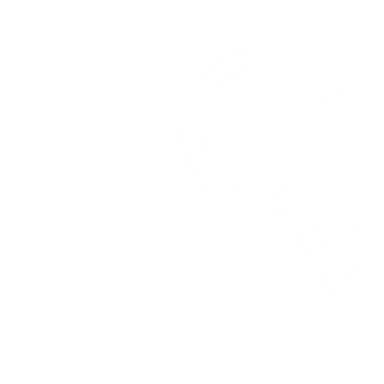 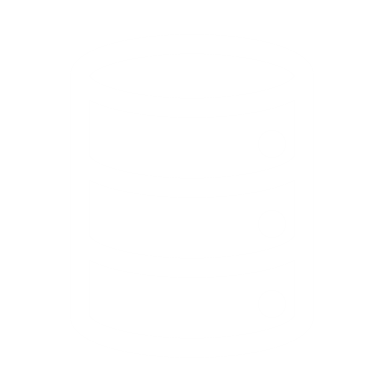 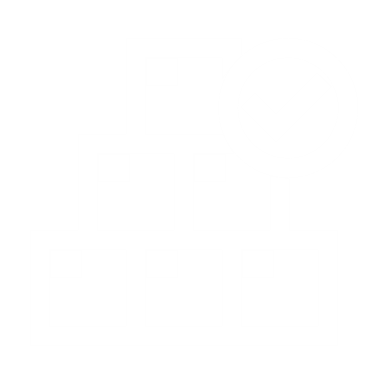 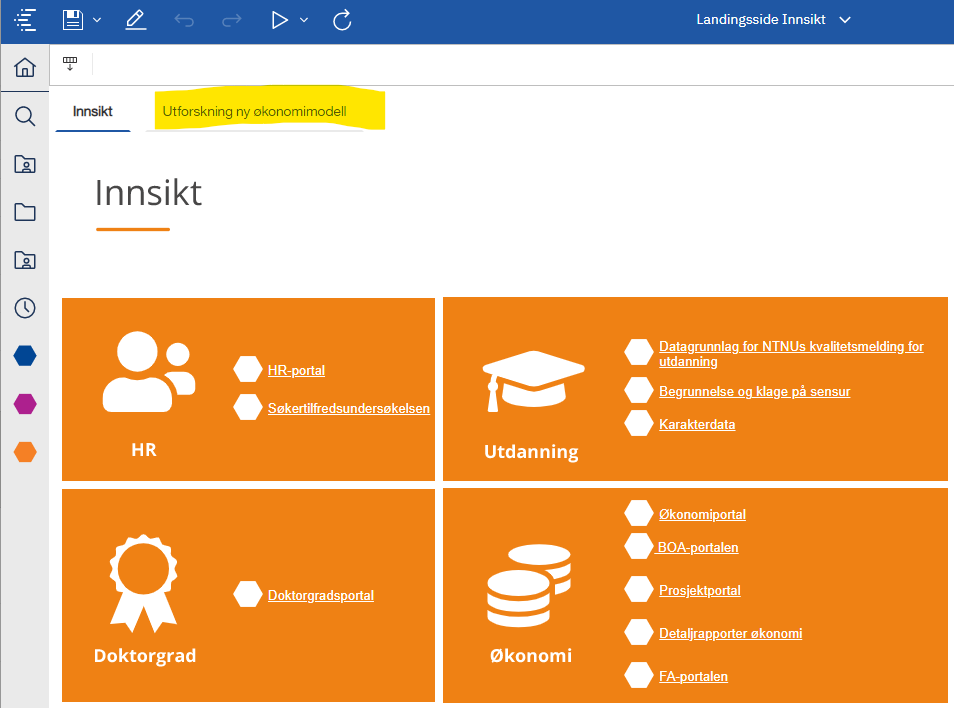 03
Prosessinnføring, brukerstøtte og opplæring
Opplæring
Brukerstøtte
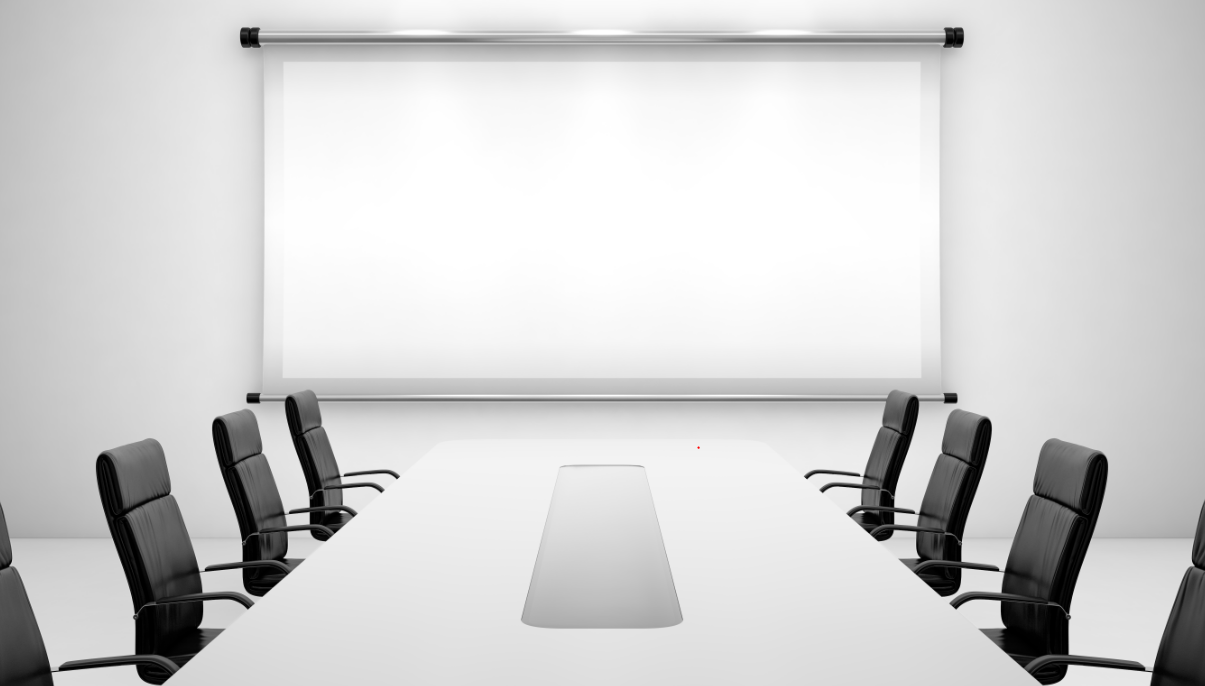 Møteplan oktober 2022
Møte med innføringsledere hver 14. dag
Månedlig informasjonsmøte for ledere med NTNU Sak
Informasjonsmøte fredag 7. oktober kl 10-11
Månedlig kafè 
Kafe for kommunikasjonsmedarbeidere 20. okt 
 sammen med NTNU Sak
Prosessrådgivernettverk
04
Hva må du som leder ha fokus på denne måneden?
Hva skal du som leder ha fokus på denne måneden?
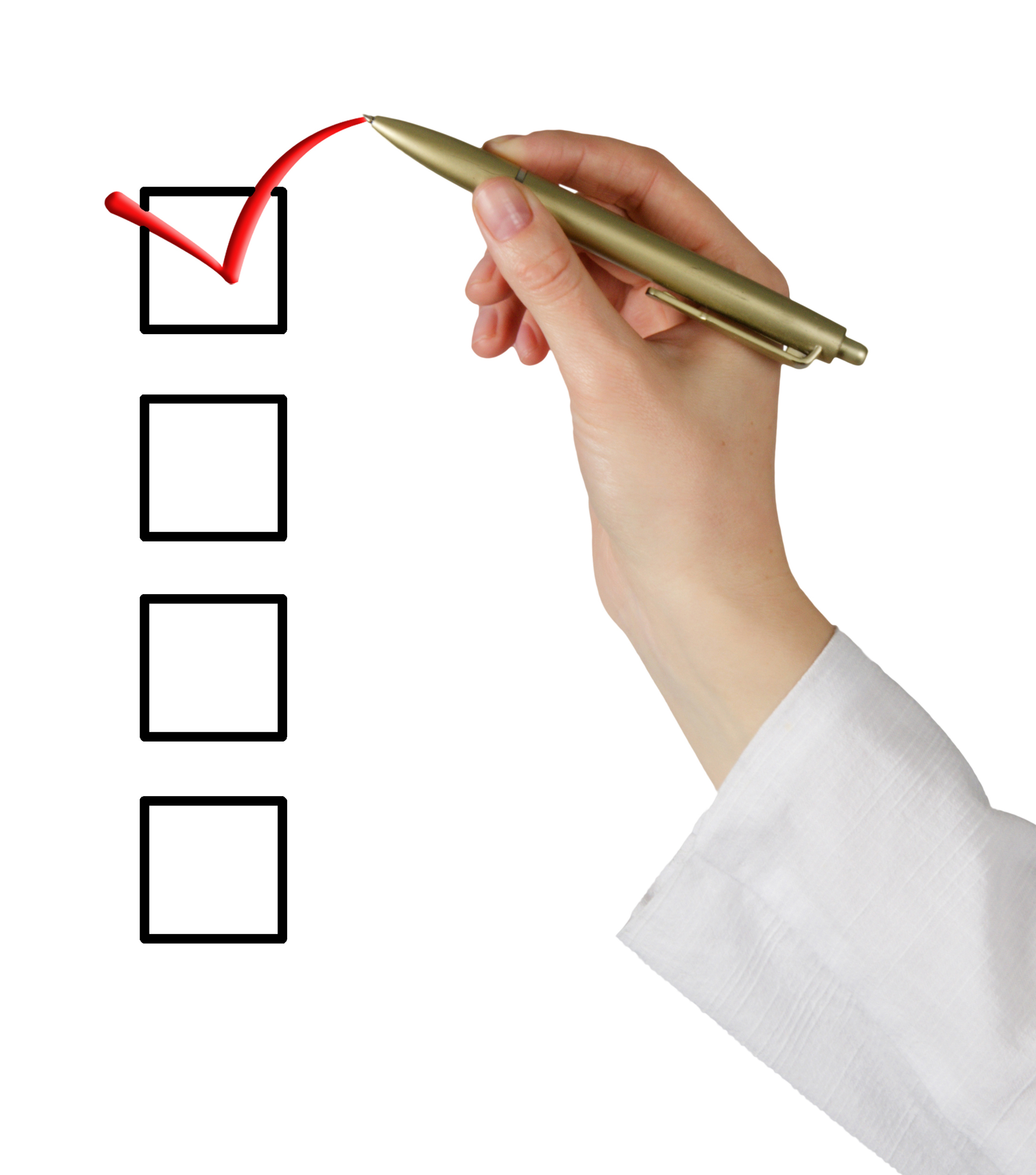 Forstå din rolle og ansvar som leder i innføringsarbeidet
Delta på informasjonsmøte for ledere 7. oktober kl 10-11
Gjør deg kjent på prosjektets nettside: s.ntnu.no/bott-ol
Følg BOTT- og UH-samarbeidet på Innsida, her annonseres blant annet kafeer med ulike temaer
Sørge for at dine ansatte som har roller i BOTT ØL har kapasitet til å gå på opplæring og følg opp at opplæring blir gjennomført
Sørge for at de riktige medarbeiderne deltar på de riktige møtene (informasjonsmøter, kafeer)
Følg opp at dine dine ansatte rydder i HR-portalen, for at datakvaliteten i nytt system skal bli så god som mulig
Ansvar for kommunikasjon lokalt – sørge for at informasjonen når ut til dine ansatte. 
Sørge for at dine ledere har det de trenger for å drive god lederforankring lokalt
Dette må du og dine ansatte gjøre før vi får nye økonomi- og lønnssystemer
Sørge for at alle medarbeidere vet hva BOTT ØL er og hva endringene betyr for den enkelte. Få enheten med seg på å forstå endringene som kommer
Gi tilbakemelding til prosjektet dersom dere trenger hjelp
Hovedfokus i perioden – nivå 2 og 3
Prosjektstatus lokalt 	

Fremdrift:		        Risiko:
Rydde i data -  økonomi (685-prosjekter som ikke lenger skal benyttes)
Klargjøre for innlesning av kunder og leverandører 
Kvalitetssikre org.tilknytning per ansatt i SAP
Avklare kostnadsgodkjennere i Unit4
Iverksette lokale opplæringsaktiviteter og følge opp opplæring 
Sørge for at kundereskontro er mest mulig korrekt 
Informere og forventningsstyre
Lokale aktiviteter i perioden (nivå 2 og 3)
Status
Lokale aktiviteter i perioden (nivå 2 og 3)
Status
Informasjonsbehov – målgrupper/interessentgrupper:
LOSAM
Informere om prosjektstatus og opplæringsløp
Forventningsstyring mht utfordringer i et innføringsløp
Instituttleder
Orientere om prosjektstatus,  hovedaktiviteter og ressurssituasjon
Forventningsstyring og bevisstgjøring rundt hvorfor BOTT ØL og service ved overgang
Kontor-/ seksjonssjef
Info om hvor de kan finne informasjon til bruk i innføringsarbeid
Orientere om prosjektstatus
Tydeliggjøring av leveranser og planer
Forventningsstyring
Forståelse for lokale endringsbehov
Prosessrådgiver
Innsikt i prosesser, roller og system
Erfaringsdeling og læring med andre prosessrådgivere
Lokal fagressurs / fagnettverk
Info om opplæringsaktiviteter
Innsikt i systemløsning gjennom prosessrådgivere 
Info om oppgaver ifm ajourhold av data
Ansatt
Info om ajourhold av reiseregninger og persondata
Forventningsstyring knyttet til oppgang 1.1.23 og ev. kapasitetsutfordringer
Identifisert
Påbegynt
Fullført
05
Kommunikasjon
Informasjon om NTNU BOTT ØL
Presentasjon med mer info om BOTT ØL
Følg kanalen BOTT- og UH-samarbeidet på Innsida
Følg taggen bott-øl på Innsida 
Prosjektets nettside: https://s.ntnu.no/bott-ol
Opplæring
Siste nytt
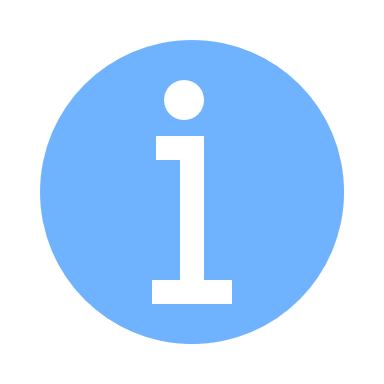